TALLER:FORTALECIMIENTO DE LAS CAPACIDADES DEL PERSONAL CONSULAR EN SU FUNCIÓN DE PROTECCIÓN DE LOS DERECHOS DE LAS PERSONAS TRABAJADORAS MIGRANTES
El marco normativo internacional de protección a las personas trabajadoras migrantes
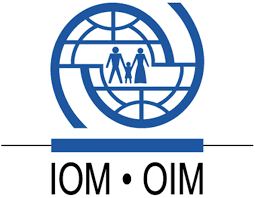 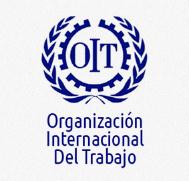 Marco jurídico internacional
Sistema de las Naciones Unidas:

Declaración Universal de los Derechos del Hombres, 1948.
Siete instrumentos relativos a los derechos humanos.
Instrumento especializado: «Convención sobre la protección de los derechos de todos los trabajadores migratorios y de sus familiares », 1990.
Marco normativo de la OIT
La protección de los derechos fundamentales de hombres y mujeres trabajadores migrantes y la promoción de la igualdad de tratos y de oportunidades está contempladas en: 

La Constitución de la OIT, 1919;
La Declaración de Filadelfia, 1944;
La Declaración de Principios y Derechos Fundamentales en el trabajo (1998). 
La Declaración sobre la Justicia social (2008), que reafirma el papel de las normas internacionales del trabajo y destaca la transversalidad del género y de la no discriminación.
Marco normativo de la OIT
En principio, las normas internacionales del trabajo aplican para toda persona trabajadora, independientemente de su nacionalidad o su estatus migratorio, a menos que se indique expresamente lo contrario. 

Existen normas que aplican específicamente a trabajadores y trabajadoras migrantes.

La OIT reconoce la potestad de los Estados para regular el acceso a su territorio y el mercado de trabajo nacional.
Convenios fundamentales de la OIT
Convenio sobre la libertad sindical y la protección del derecho de sindicación, 1948 (núm. 87). 
Convenio sobre el derecho de sindicación y de negociación colectiva, 1949 (núm. 98). 
Convenio sobre el trabajo forzoso, 1930 (núm. 29). 
Convenio sobre la abolición del trabajo forzoso, 1957 (núm. 105). 
Convenio sobre la edad mínima, 1973 (núm. 138). 
Convenio sobre las peores formas de trabajo infantil, 1999 (núm. 182). 
Convenio sobre igualdad de remuneración, 1951 (núm. 100). 
Convenio sobre la discriminación (empleo y ocupación), 1958 (núm. 111).
Instrumentos de la OIT de especial aplicación a las personas trabajadoras migrantes
Convenio sobre los trabajadores migrantes (revisado), 1949 (núm. 97) y Recomendación sobre los trabajadores migrantes (revisado), 1949 (núm. 86).
Convenio sobre los trabajadores migrantes (disposiciones complementarias), 1975 (núm. 143) y Recomendación sobre los trabajadores migrantes, 1975 (núm. 151).
Convenio sobre las agencias de empleo privadas, 1997 (núm. 181).
Convenio sobre las trabajadoras y los trabajadores domésticos, 2011 (núm. 189) y Recomendación sobre las trabajadoras y trabajadores domésticos, 2011 (núm. 201)
Marco Multilateral de la OIT para las migraciones laborales.
Derechos de las personas trabajadoras migrantes, Convención ONU
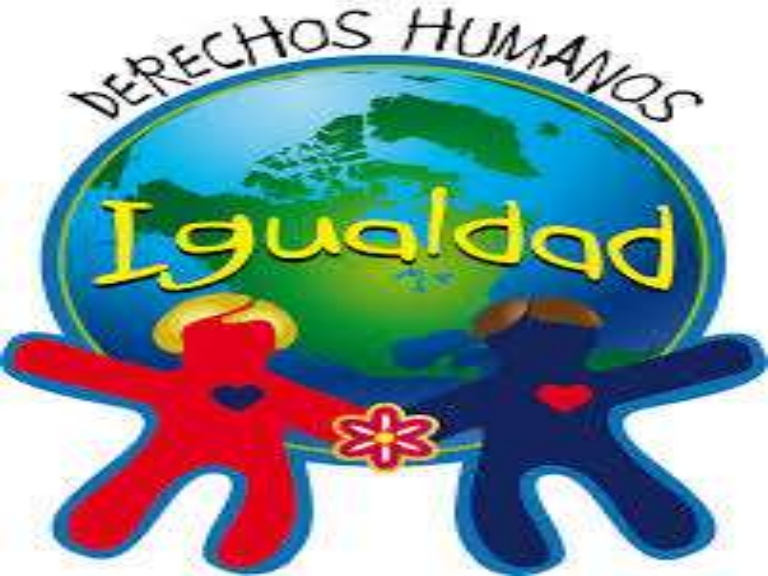 Derecho a la no discriminación.
Derecho salir libremente de cualquier Estado y de su 
   país de origen.
Derecho a regresar a su país de origen.
Derecho a la vida.
Derecho a no ser sometido a torturas, tratos o penas crueles, inhumanos o degradantes.
Derecho a no ser sometido a esclavitud ni servidumbre.
Derecho a la libertad de pensamiento, de conciencia y de religión.
Derecho a la libertad de expresión y de tener sus propias opiniones.
Derecho a no sufrir injerencias en su vida privada, familiar y en su hogar.
Derecho a la propiedad.
Derechos de las personas trabajadoras migrantes, Convención ONU
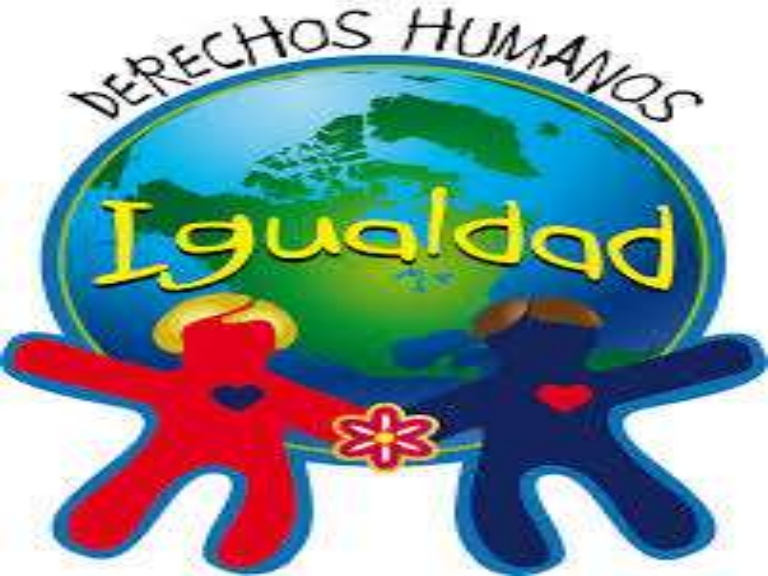 Derecho a la libertad y a la seguridad personal, 
Protección contra las detenciones arbitrarias
Derecho a un trato digno en caso de privación de libertad.
Derecho de acceso a la justicia y al debido proceso.
Derecho a no ser detenido o privado de autorización de residencia en caso de incumplimiento del contrato de trabajo.
Derecho a la protección contra la confiscación de documentos personales como el pasaporte.
Derecho a la protección contra las expulsiones colectivas.
Derechos de las personas trabajadoras migrantes, Convención ONU
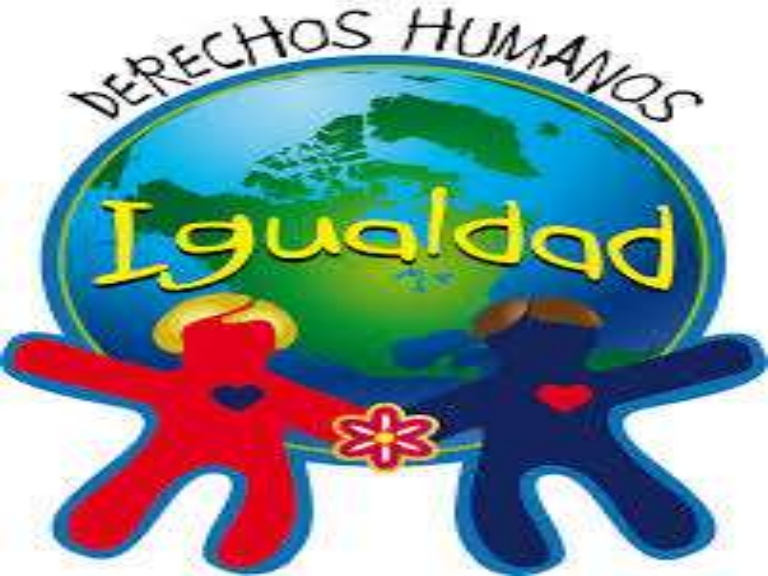 Derecho a recurrir a la asistencia consular o 
   diplomática de su Estado de origen.
Derecho al reconocimiento de su personalidad jurídica.
Derecho a las mismas condiciones de trabajo que
   las personas trabajadoras del país de acogida.
Derecho a la sindicalización y a formar asociaciones.
Derecho a la seguridad social en las mismas condiciones que las personas trabajadoras del país de acogida.
Derecho a los cuidados médicos en casos de emergencias.
Derechos de las personas trabajadoras migrantes, Convención ONU
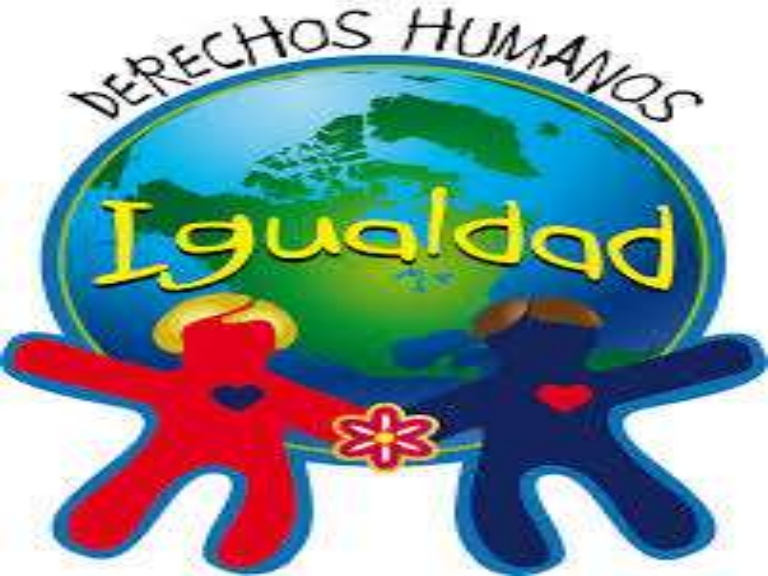 Derecho a un nombre, a registrar el nacimiento y a 
   una  nacionalidad, para los hijos e hijas.
Derecho de acceso a la educación para los hijos e hijas.
Derecho a la identidad cultural.
Derecho a transferir las ganancias obtenidas en el Estado de empleo.
Derecho a ser informado sobre sus derechos y obligaciones.
Derecho de formar parte de actividades públicas de su Estado de origen.
Derecho  a la orientación y formación profesional y a servicios de colocación.
Derecho a la protección de la familia. 
Derecho a escoger libremente un empleo.
La Convención de la ONU y los Convenios de la OIT núms. 97 y 143
La Convención de 1990 se basa en los 2 convenios de la OIT.
Los  3 instrumentos tienen los mismos objetivos. 
Los 3 instrumentos se complementan al no existir incompatibilidades entre sus disposiciones.
Responden a la doble necesidad de proteger a las personas trabajadoras migrantes contra la discriminación y de regular las migraciones laborales.
Sus disposiciones se dirigen tanto al país de empleo o de acogida como al país de origen de la persona trabajadora migrante.
No cuestionan la soberanía del Estado respecto de su política de acceso al territorio.
[Speaker Notes: X. Beaudonnet Especialista en normas OIT Lima]
La Convención de la ONU y los Convenios de la OIT núms. 97 y 143
Los 3 instrumentos comparten principios comunes y se complementan
La Convención de 1990 tiene una definición más amplia del trabajador migrante
Da más detalles sobre los derechos fundamentales que se reconocen a  trabajadores(as) en situación irregular.
Los Convenios OIT requieren consultas tripartitas para su aplicación.
El Convenio núm. 97 plasma el principio de la gratuidad de los servicios públicos de reclutamiento y colocación.
[Speaker Notes: X. Beaudonnet Especialista en normas OIT Lima]
Ratificaciones del Convenio núm. 97 
(49 ratificaciones)
Ratificaciones del Convenio núm. 143 
(23 ratificaciones)
Similitudes entre los Convenios núms. 97 y 143
Consideran que la migración no solo afecta a las y los trabajadores sino a sus familiares.

Prevén garantías y servicios a los trabajadores migrantes y sus familias durante las distintas fases del proceso migratorio:
Durante el reclutamiento.
Antes de la salida del país de emigración.
Durante el viaje al país de inmigración.
A su llegada al país de inmigración.

Promueve la coordinación entre  las agencias de empleo de ambos países. 
Buscan la protección de los trabajadores(as) de la explotación y la discriminación.
Promueven la igualdad de trato entre nacionales y extranjeros.
Se aplican a países de origen y de destino.
Convenio núm. 97 sobre trabajadores migrantes
Principios fundamentales del Convenio:

El Estado debe acompañar y regular los procesos de migraciones laborales.

El Estado debe reconocer la igualdad de trato entre migrantes en situación regular y nacionales.
[Speaker Notes: X. Beaudonnet Especialista en normas OIT Lima]
Particularidades del Convenio núm. 97 sobre trabajadores migrantes
Origen: su finalidad fue facilitar la colocación de la mano de obra desempleada con posterioridad a la Segunda Guerra Mundial. Este desplazamiento se convirtió después en permanente.

Flexibilidad en la ratificación del Convenio:

El Convenio contiene 3 anexos:
Regulación de las migraciones fuera de acuerdos gubernamentales sobre migraciones colectivas
Regulación de las migraciones en el marco de acuerdos gubernamentales
Regulación sobre la importación de los efectos personales de los migrantes.

Un Estado puede excluir todos o algunos de estos anexos de su ratificación.
[Speaker Notes: X. Beaudonnet Especialista en normas OIT Lima]
Algunas normas relevantes del Convenio núm.97
Prohíbe las desigualdades de trato entre trabajadores(as) migrantes en situación regular y los trabajadores(as) nacionales.
Se enfoca en el papel activo del Estado en la regulación de los flujos migratorios, en el rol de los servicios públicos de empleo y los acuerdos entre países.
Prevé un trato no menos favorable que el aplicado a sus nacionales, sin discriminación de ningún tipo en cuanto a:

remuneración, 
afiliación a organizaciones sindicales, 
vivienda, 
protección frente a accidentes de trabajo, 
enfermedades profesionales,
maternidad, vejez y muerte,
desempleo.
[Speaker Notes: X. Beaudonnet Especialista en normas OIT Lima]
Recomendación núm. 86 del Convenio núm. 97
ANEXO 
Acuerdo-tipo sobre las migraciones temporales y permanentes de trabajadores, con inclusión de la migración de refugiados y personas desplazadas.
[Speaker Notes: X. Beaudonnet Especialista en normas OIT Lima]
Convenio núm. 143 sobre trabajadores migrantes (disposiciones complementarias)
Principios fundamentales:

Lucha contra las migraciones ilegales y abusivas.
Reconocimiento de los derechos humanos fundamentales de todos los trabajadores migrantes, incluido aquellos  en situación irregular.
Igualdad de oportunidades y de trato entre migrantes en situación regular y los nacionales.
[Speaker Notes: X. Beaudonnet Especialista en normas OIT Lima]
Particularidades del Convenio núm.143
Preocupación por las personas trabajadoras empleadas ilegalmente; control y sanción para los responsables del empleo ilegal de trabajadores(as) migrantes y de la  organización de migraciones abusivas.

Flexibilidad en la ratificación del Convenio:

El Convenio núm. 143 consta de dos partes: 
migraciones irregulares;
igualdad de oportunidades para trabajadores en situación regular.

El Estado puede ratificar ambas o sólo una de las dos partes.
[Speaker Notes: X. Beaudonnet Especialista en normas OIT Lima]
Algunas normas relevantes del Convenio núm.143
Consagra la igualdad de oportunidades y de trato en materia de empleo y profesión, seguridad social, derechos sindicales y culturales y libertades individuales y colectivas para trabajadores migrantes y miembros de su familia, que se encuentren legalmente en su territorio.
Garantiza el respeto a los derechos humanos de toda persona trabajadora migrante:
	“Art. 1: Todo Miembro para el cual se halle en vigor el presente Convenio se compromete a respetar los derechos humanos fundamentales de todos los trabajadores migrantes”.
[Speaker Notes: X. Beaudonnet Especialista en normas OIT Lima]
Algunas normas relevantes del Convenio núm.143
Art. 9: en los casos en que dicha legislación no haya sido respetada y en los que su situación no pueda regularizarse, el trabajador migrante y su familia deberán disfrutar de: 

          - Igualdad de trato en cuanto a derechos derivados de empleos  
            anteriores (remuneración, seguridad social y otros beneficios).
          - Defender sus derechos ante un organismo competente.
          - En caso de expulsión del trabajador o su familia, no deberían  
            éstos correr con los costos de la expulsión.

Art. 9.4. Nada en el presente Convenio impedirá a los Miembros la concesión, a las personas que residen o trabajan de manera ilegal en el país, del derecho a permanecer en él y ser legalmente empleadas.
   El trabajador migrante no será considerado en situación irregular por pérdida de    
   su empleo.
[Speaker Notes: X. Beaudonnet Especialista en normas OIT Lima]
Algunas normas relevantes del Convenio núm.143
Política nacional para promover igualdad de trato en empleo, profesión, seguridad social, derechos sindicales.

Reglamentar lo relativo a reconocimiento de calificaciones laborales, certificados y diplomas obtenidos en el extranjero.

Política nacional para promover igualdad de trato en empleo, profesión, seguridad social, derechos sindicales.
[Speaker Notes: X. Beaudonnet Especialista en normas OIT Lima]
Convenio sobre las trabajadoras y los trabajadores 
Domésticos (núm. 189)
Preámbulo: 

“Considerando que el trabajo doméstico sigue siendo infravalorado e invisible y que lo realizan principalmente las mujeres y las niñas, muchas de las cuales son migrantes o forman parte de comunidades desfavorecidas…”.

Reconoce la igualdad de trato y condiciones no menos favorables entre trabajadores y trabajadoras domésticas y trabajadores en general.
Ratificaciones Convenio No. 189
Convenio núm. 189
Establece normas mínimas sobre:
Jornada de trabajo.
Período de descanso.
Remuneración (salario mínimo).
Información sobre los términos del contrato (escrito).
Seguridad social.
Seguridad y salud en el trabajo.
Trabajo de personas menores de edad.
Libertad sindical y derecho de negociación colectiva.
Acceso a la justicia y mecanismos de resolución de conflictos.
Algunas disposiciones del Convenio núm. 189, en relación con personas trabajadoras migrantes

Las personas trabajadoras migrantes deben recibir una oferta de empleo o contrato por escrito antes de cruzar las fronteras.
 Tienen derecho a conservar sus documentos de viaje y de identidad.
Los Estados Miembros deben adoptar medidas para cooperar entre sí para asegurar la aplicación efectiva del Convenio.
Algunas disposiciones del C. núm. 189 en relación con personas trabajadoras migrantes
En los contratos de trabajo deben establecerse medidas para especificar las condiciones de la repatriación al finalizar su empleo dentro del contrato.

Los Estados Miembros deben establecer las condiciones que regirán el funcionamiento de las agencias de empleo privadas.
Algunas disposiciones del C. núm. 189 en relación con personas trabajadoras migrantes
Los Estados Miembros deben asegurar que los honorarios cobrados por las agencias de empleo privadas no se descuenten de la remuneración de los trabajadores domésticos.

Deben concertar acuerdos bilaterales, regionales o multilaterales con el fin de prevenir abusos y prácticas fraudulentas.

La inspección de las condiciones de trabajo y cumplimiento de derechos se llevará a cabo de conformidad con la legislación nacional.
Marco Multilateral de la OIT para las migraciones laborales
Instrumento no vinculante de la OIT.
Contienen un conjunto de principios, directrices y buenas prácticas dirigidas a los gobiernos, las organizaciones de empleadores y de trabajadores, con el fin de seguir y aplicar un enfoque sobre la migración laboral basado en los derechos 
Constituye una guía para apoyar  a los gobiernos a poner en práctica políticas eficaces para gestionar la migración laboral. 
Se fundamenta en los instrumentos internacionales más importantes y en el mandato de la OIT. 
Contiene nueve secciones, 15 principios y cerca de 120 directrices:
Cooperación internacional.
Desarrollo de conocimientos.
Trabajo decente para todos.
Gobernanza.
Protección de los trabajadores migrantes.
Prevención de prácticas migratorias abusivas.
Integración e inclusión social de las personas trabajadoras migrantes
,migración y desarrollo..
Anexo: buenas prácticas en armonía con las normas internacionales del trabajo y provienen de todas las regiones del mundo.
Resolución relativa a la gobernanza equitativa y eficaz de la migración laboral, Conferencia General de la OIT, 106.ª reunión de 2017
Analizó las oportunidades, retos y riesgos de la migración laboral.
Señaló ciertas esferas que requieren especial atención para procurar una gobernanza equitativa y eficaz de la migración laboral:
Protección de los trabajadores migrantes e integración en el mercado de trabajo. 
Reconocimiento y desarrollo de las competencias. 
Contratación equitativa.
Protección social.
Libertad sindical.
Datos y estadísticas.
Migración laboral temporal.
Migración laboral irregular.
Acuerdos bilaterales.
Marcos de gobernanza regionales sobre migración laboral.

Destacó las prioridades para la acción de la OIT.
Hacia una migración equitativa
Iniciativas y encuentros multilaterales en materia de migración: 

Grupo Mundial sobre la Migración: grupo interagencial donde par5ticipan 16 entidades: 14 agencias de la ONU, el Banco Mundial u la OIM. 
El Foro Mundial sobre las Migraciones Internacionales y el Desarrollo: proceso gubernamental informal, voluntario y no vinculante, que tiene como mandato promover la comprensión y la cooperación en el vínculo migración y desarrollo. 
El Diálogo de alto Nivel sobre las Migraciones Internacionales: ONU.
Objetivos de Desarrollo sostenible
Objetivo 8: Promover el crecimiento económico sostenido, inclusivo y sostenible, el empleo pleno y productivo y el trabajo decente para todos.
Meta 8.8. Proteger los derechos laborales y promover un entorno de trabajo seguro y sin riesgos para todos los trabajadores, incluidos los trabajadores migrantes, en particular las mujeres migrantes y las personas con empleos precarios.

Objetivo 10: Reducir la desigualdad en y entre los países.
Meta 10.7. Facilitar la migración y la movilidad ordenadas, seguras, regulares y responsables de las personas, incluso mediante la aplicación de políticas migratorias planificadas y bien gestionadas.
Meta 10.7.c. De aquí a 2030, reducir a menos del 3% los costos de transacción de las remesas de los migrantes y eliminar los corredores de remesas con un costo superior al 5%.
[Speaker Notes: ONU. Objetivos de Desarrollo Sostenible. Recuperado de: http://www.un.org/sustainabledevelopment/es/inequality/]
Declaración de Nueva York para los Refugiados y los Migrantes, 19 de setiembre de 2016, ONU
Establece una serie de compromisos para afrontar las situaciones presentes y los desafíos para salvaguardar la vida, la seguridad y los derechos de las personas migrantes y refugiadas y llama a los Estados a compartir la responsabilidad en su abordaje. 
Algunos de estos son:

Proteger los derechos humanos de todos los refugiados y migrantes, independientemente de su condición. Esto incluye los derechos de las mujeres y las niñas, así como promover su participación plena, fructífera y en pie de igualdad en la búsqueda de soluciones.
Asegurar que todos los niños refugiados y migrantes estén estudiando en un plazo de unos meses después de su llegada.
Prevenir la violencia sexual y por razón de género, y responder ante ella.
Prestar apoyo a los países que rescaten, reciban y acojan a un gran número de refugiados y migrantes.
Trabajar para poner fin a la práctica de detener a los niños que migran irregularmente
Condenar enérgicamente la xenofobia contra los refugiados y los migrantes, y respaldar una campaña mundial para combatirla.
[Speaker Notes: ONU. Refugiados y migrantes. Declaración de Nueva York. Recuperado de: https://refugeesmigrants.un.org/es/declaration]
Declaración de Nueva York para los Refugiados y los Migrantes, 19 de setiembre de 2016, ONU
Reforzar la contribución positiva de los migrantes al desarrollo económico y social de los países de acogida.

Mejorar la prestación de asistencia humanitaria y para el desarrollo en los países más afectados, en particular mediante modalidades innovadoras de soluciones financieras multilaterales, con el objetivo de subsanar todos los déficits de financiación.

Aplicar una respuesta integral para los refugiados, sobre la base de un nuevo marco que establezca la responsabilidad de los Estados Miembros, los asociados de la sociedad civil y el sistema de las Naciones Unidas, cuando se produzca un gran desplazamiento de refugiados o exista una situación prolongada de refugiados .

Encontrar nuevas viviendas para todos los refugiados que la Oficina del Alto Comisionado de las Naciones Unidas para los Refugiados haya considerado que necesitan reasentamiento; y ampliar las oportunidades de los refugiados para reasentarse en otros países mediante, por ejemplo, planes de movilidad de la mano de obra o programas educativos.

Fortalecer la gobernanza mundial de la migración incorporando a la Organización Internacional para las Migraciones en el sistema de las Naciones Unidas.
[Speaker Notes: ONU. Refugiados y migrantes. Declaración de Nueva York. Recuperado de: https://refugeesmigrants.un.org/es/declaration]
Los 2 Pactos Mundiales
Pacto Mundial para los Refugiados
Marco internacional más claro (Convención de Ginebra, etc.)
Desarrollo del borrador realizado por ACNUR

Mundial para una Migración Regular, Segura y Ordenada
Nuevo Documento en fase de nogociación en Nueva York
Consultas temáticas y regionales realizadas en 2017
No vinculante: las aspiraciones de la comunidad internacional
¿Referencias a las normas internacionales?
Adopción en Marrakech, Marruecos, en diciembre de 2018